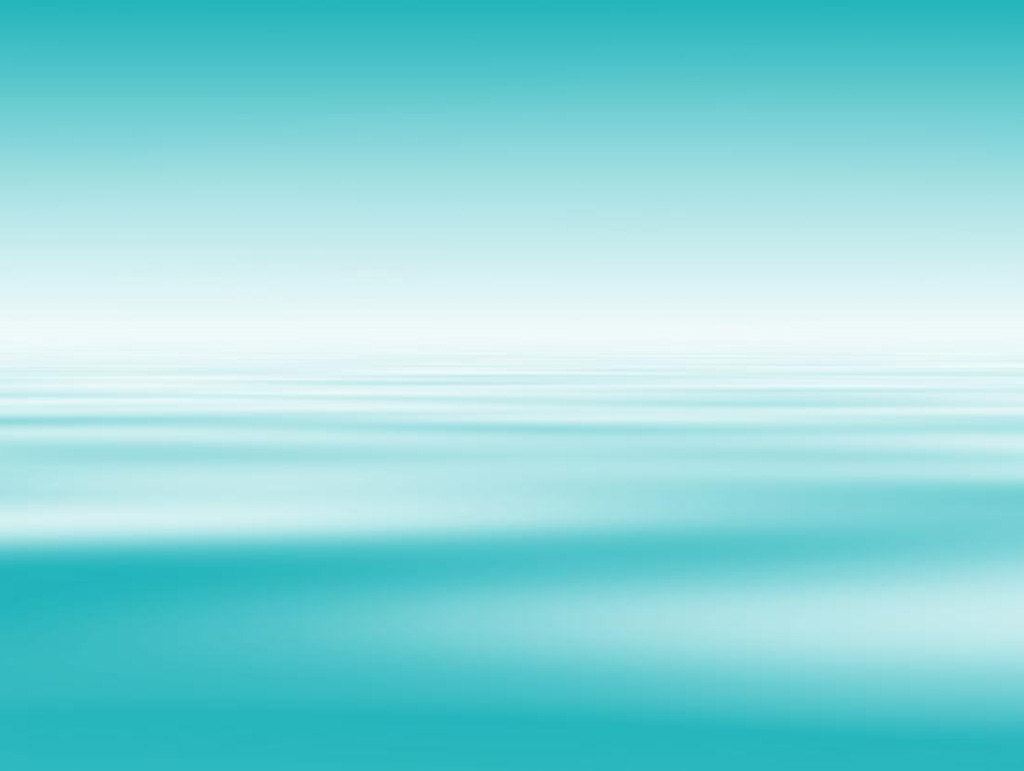 Формирование коммуникативных компетенций у обучающихся с ЗПР на уроках английского языка в общеобразовательной школе в условиях инклюзивного образования
Работу выполнила:
учитель английского языка 
Тапилина Валентина Николаевна
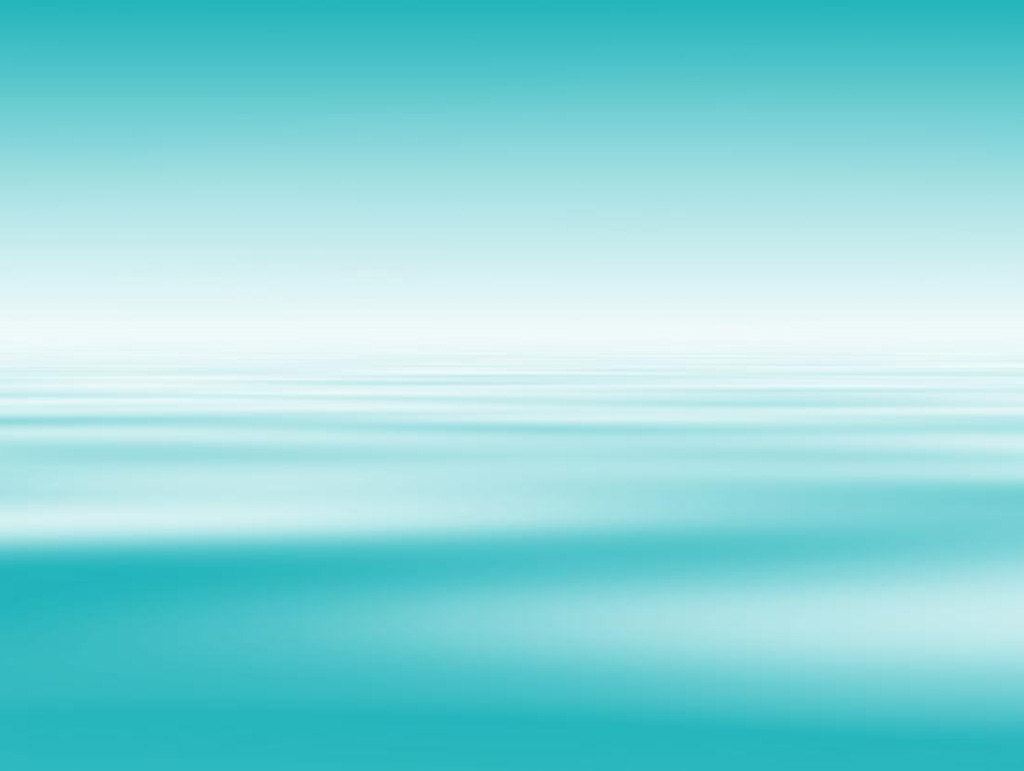 Цель мастер-класса:
формирование  умения практического использования различных альтернативных средств общения  при обучении детей с ОВЗ
Задачи
формировать знания о видах альтернативных средств общения в установлении взаимопонимания и межличностных отношений
 формировать практические умения применять альтернативные средства общения в процессе обучения детей с ОВЗ в условиях инклюзивного образования
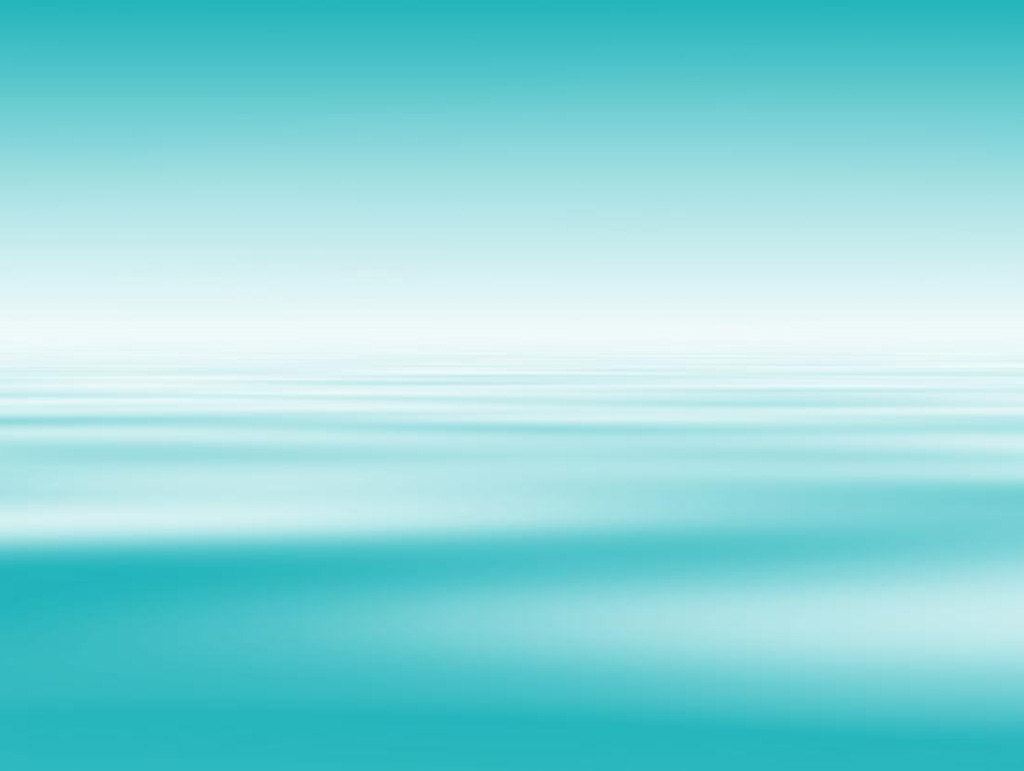 Альтернативные средства – это любые средства помимо речи, которые облегчают социальную коммуникацию для ребенка
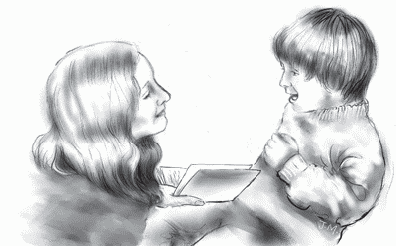 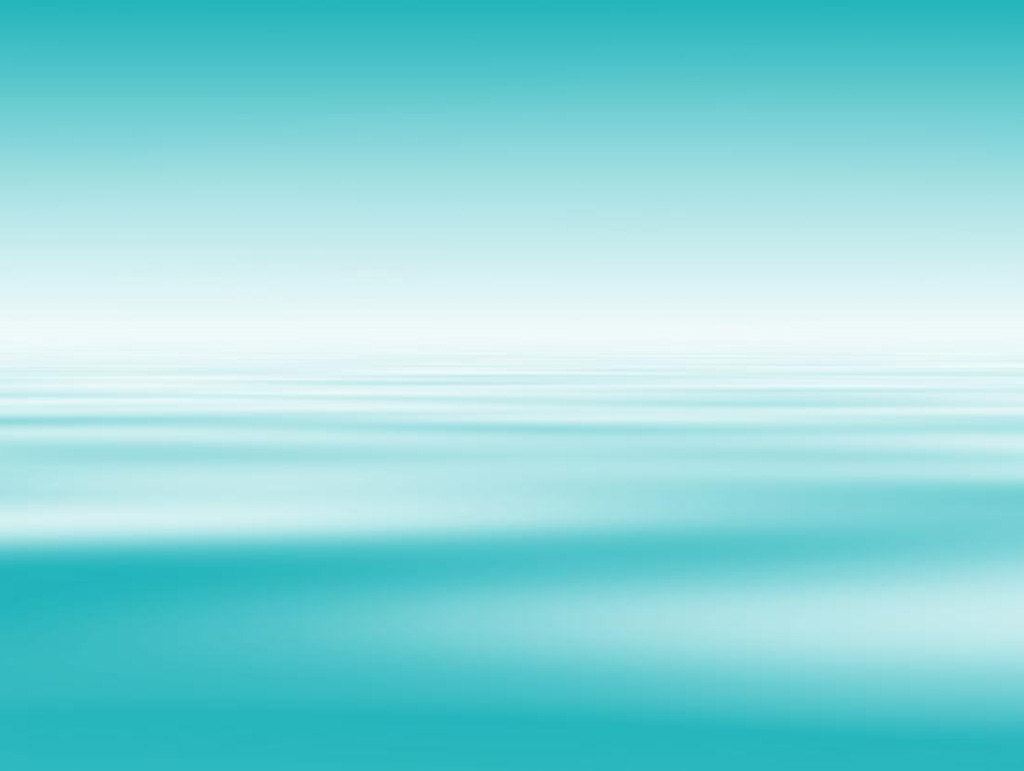 Использование языковой альтернативы призвано:
облегчить общение; 
	улучшить  всестороннее развитие ребенка;
	активизировать его участие в педагогическом процессе; 
	обеспечить возможность интеграции детей в  социум
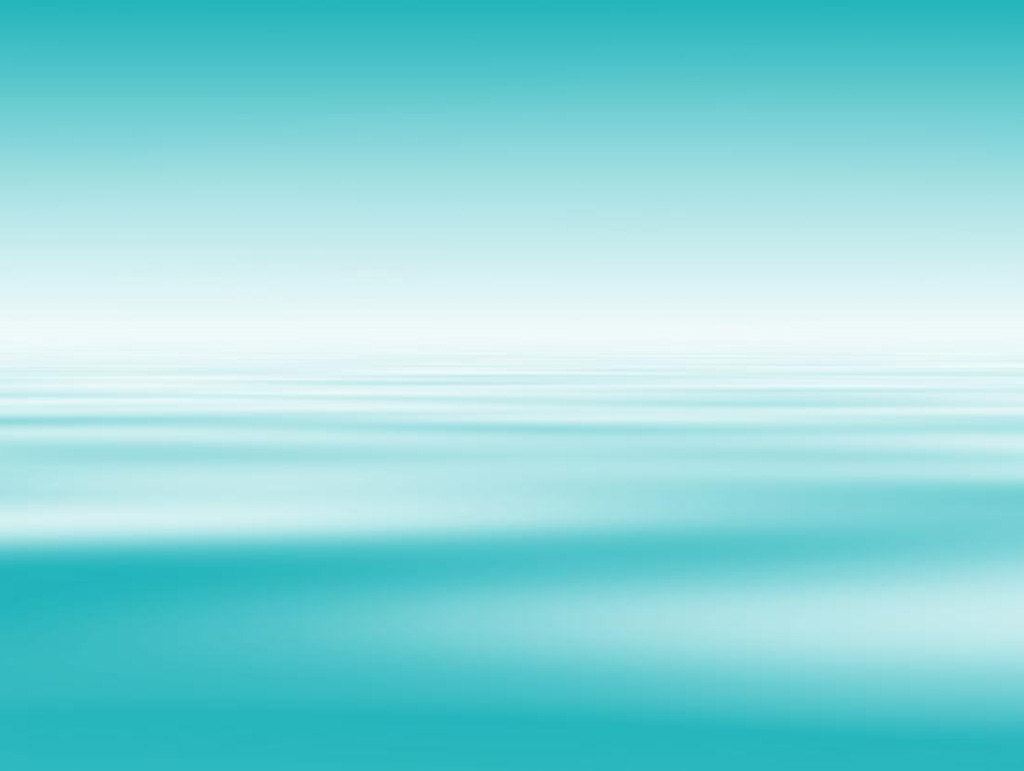 Пиктограмма – символическое изображение, заменяющее слова и относятся к невербальным средствам общения.
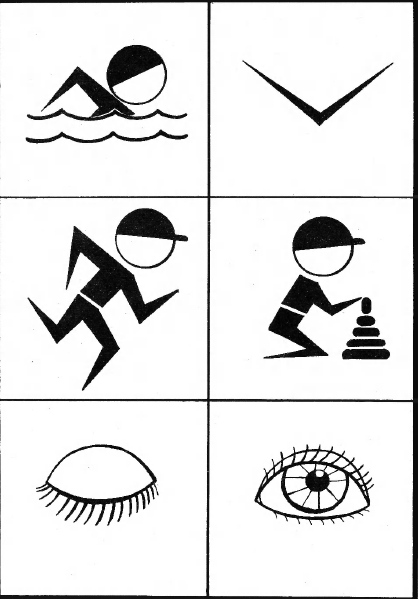 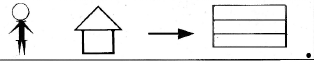 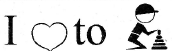 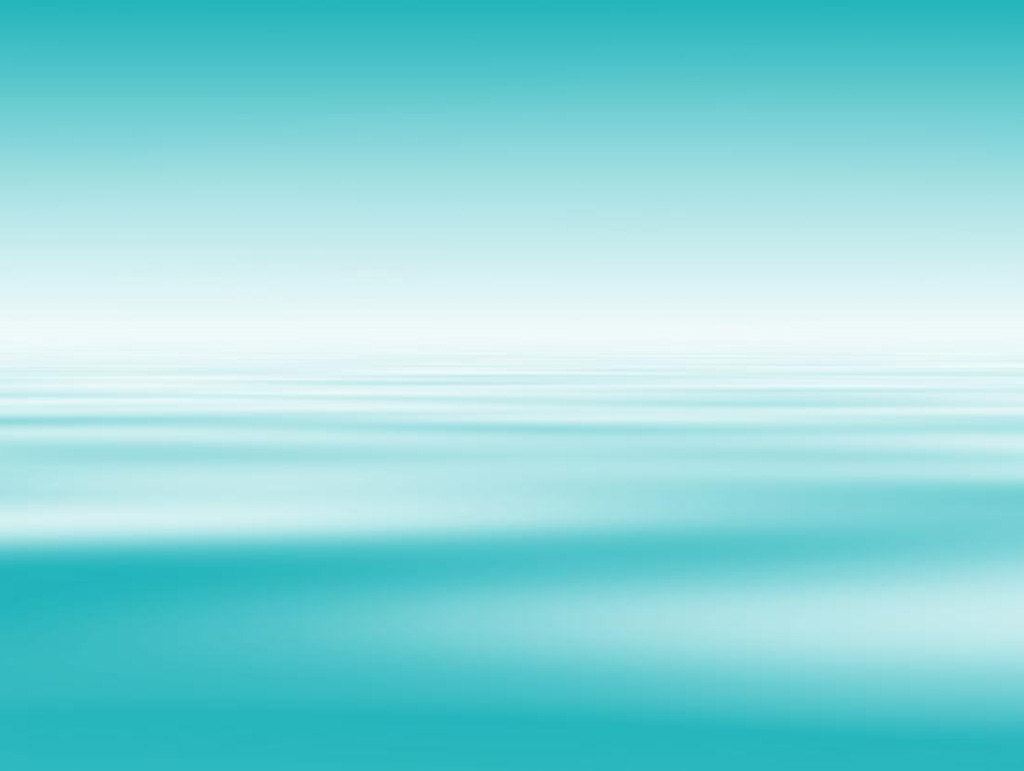 Пиктограммы могут использоваться в следующих качествах:
а) как средство временного общения, когда ребенок пока не говорит, но в перспективе может овладеть звуковой речью;
 b)как средство постоянного общения для ребенка, неспособного говорить и в будущем;
c)как средство, облегчающее развитие общения, речи, когнитивных функций;
d)как подготовительный этап к освоению письма и чтения детьми с проблемами в развитии;
е)как средство, помогающее изложить мысли в устной форме.
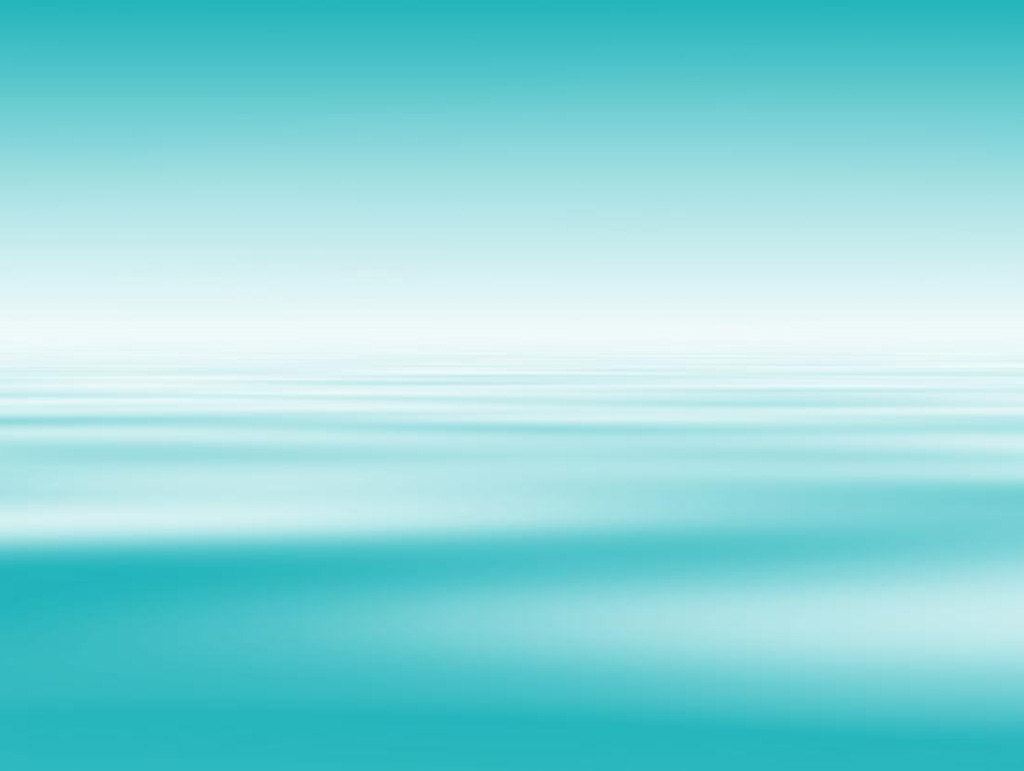 Применяются:
 с неговорящими детьми, 
детьми, имеющими речевое недоразвитие, 
детьми с нарушениями эмоционально-волевой сферы, испытывающими коммуникативные трудности, 
детьми с выраженными нарушениями интеллектуальной деятельности
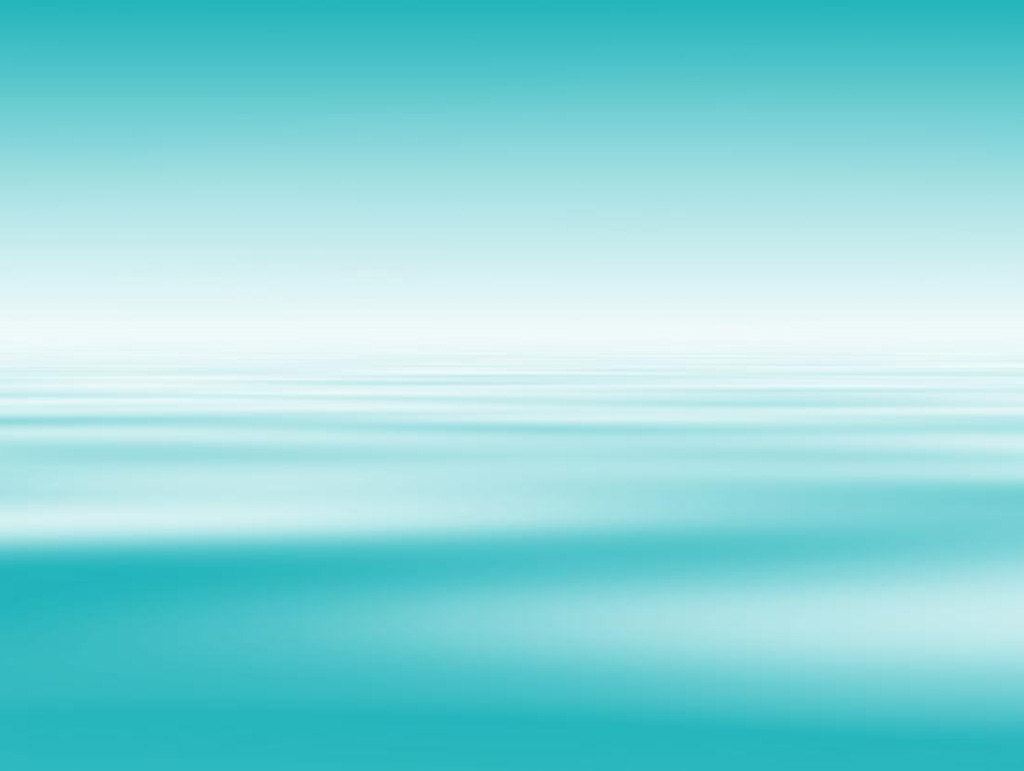 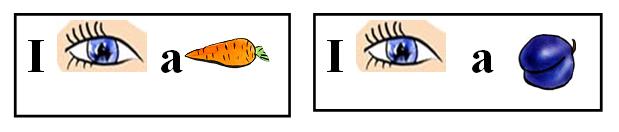 I can see a carrot.       I can see a plum
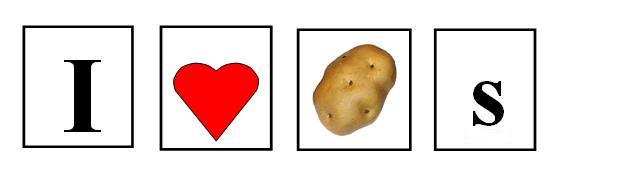 I like potatoes
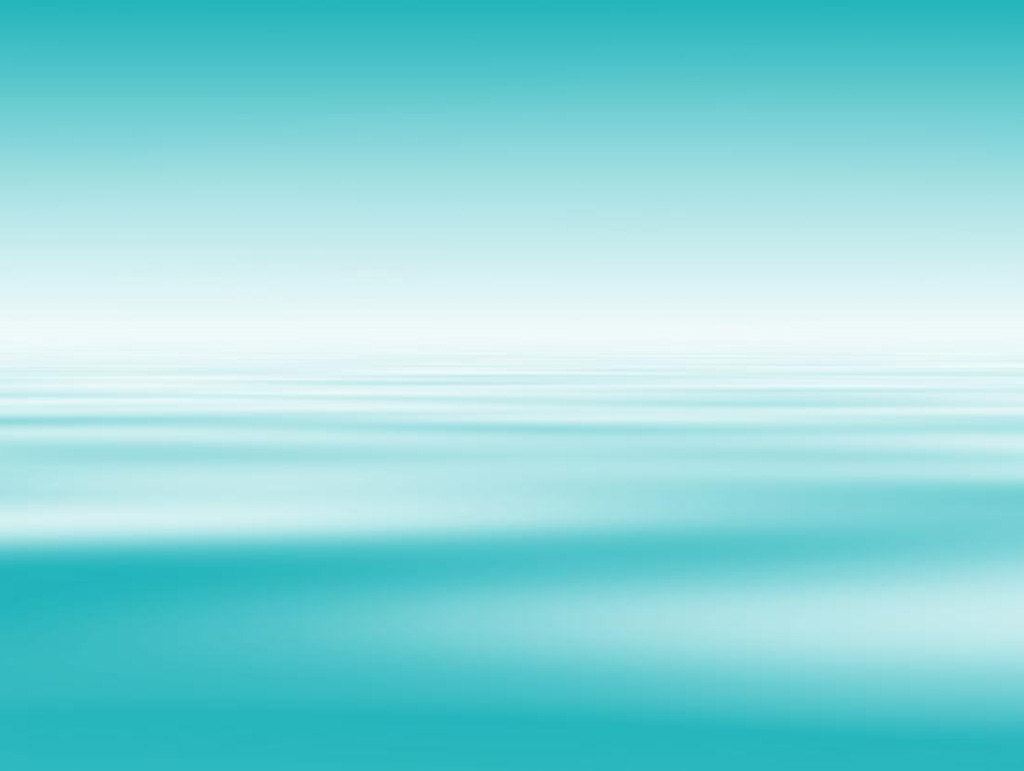 СИСТЕМА  PECS
Применяется 
с неговорящими детьми, 
детьми, имеющими речевое недоразвитие, 
детьми с нарушениями эмоционально-волевой сферы, испытывающими коммуникативные трудности, 
детьми с выраженными нарушениями интеллектуальной деятельности
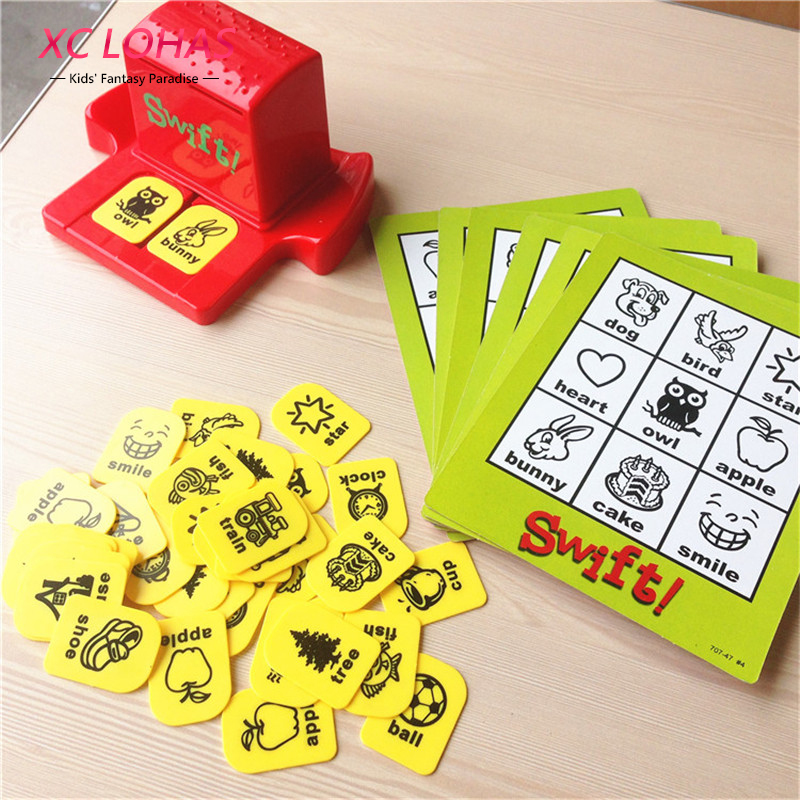 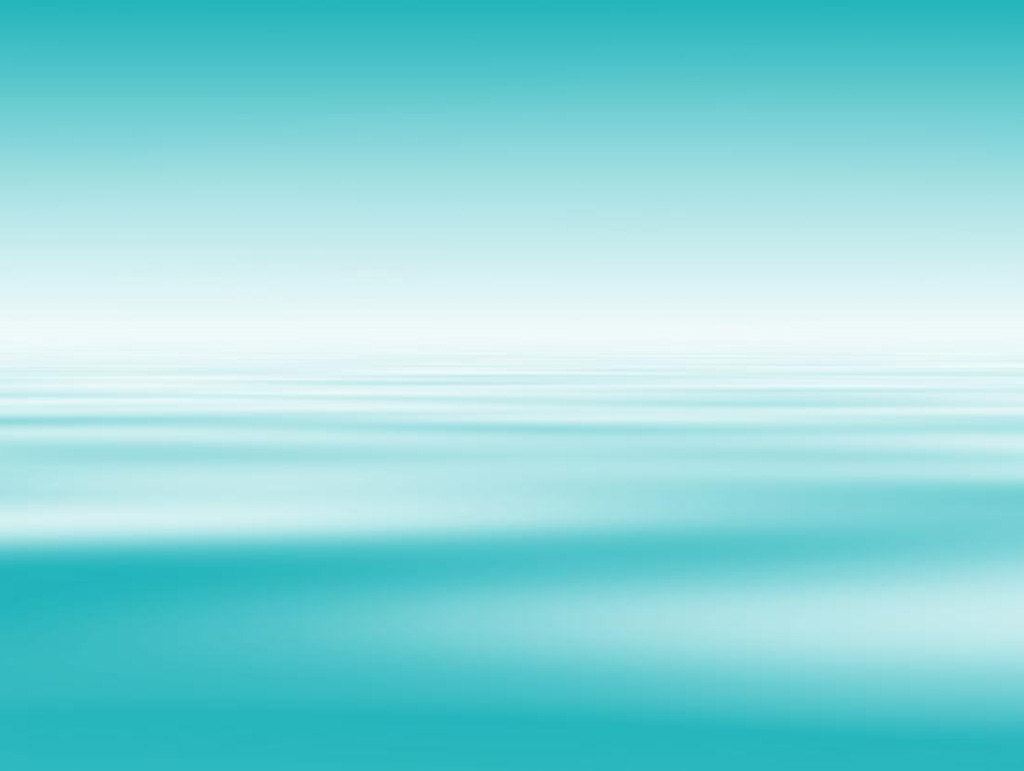 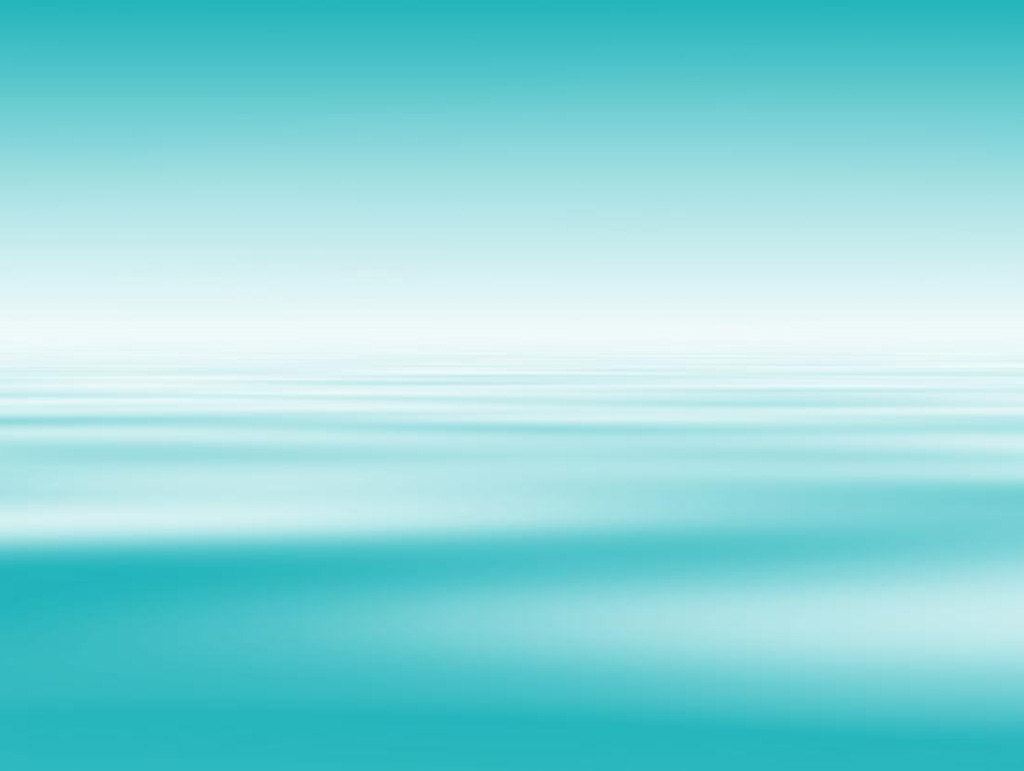 СИСТЕМА  PECS
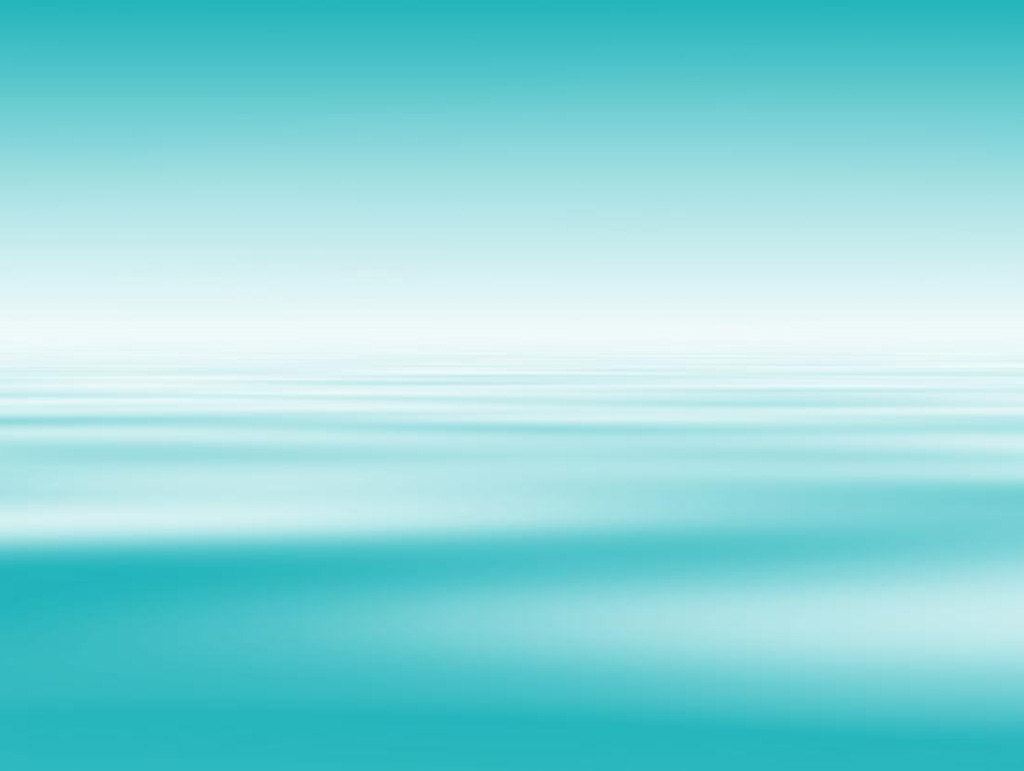 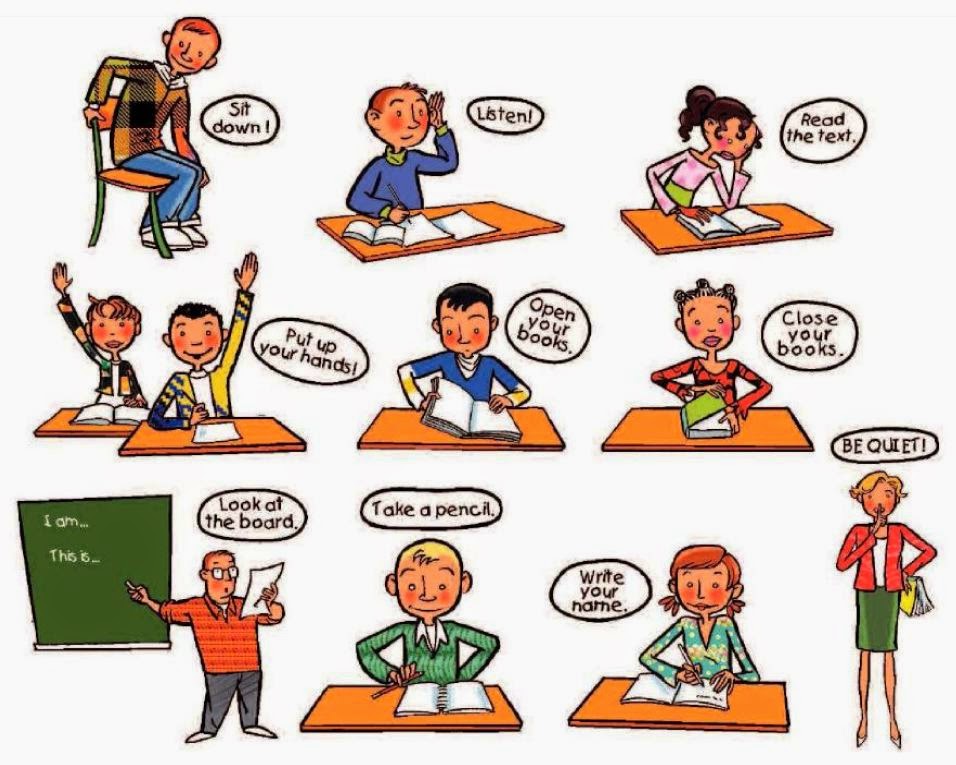 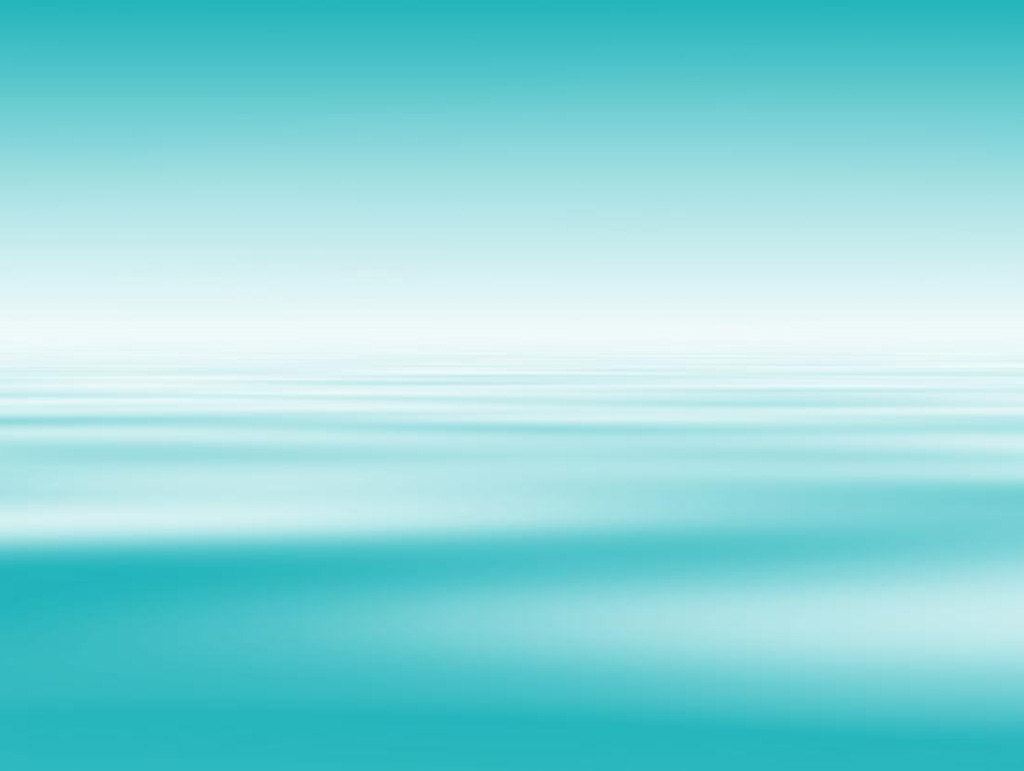 СИСТЕМА  PECS
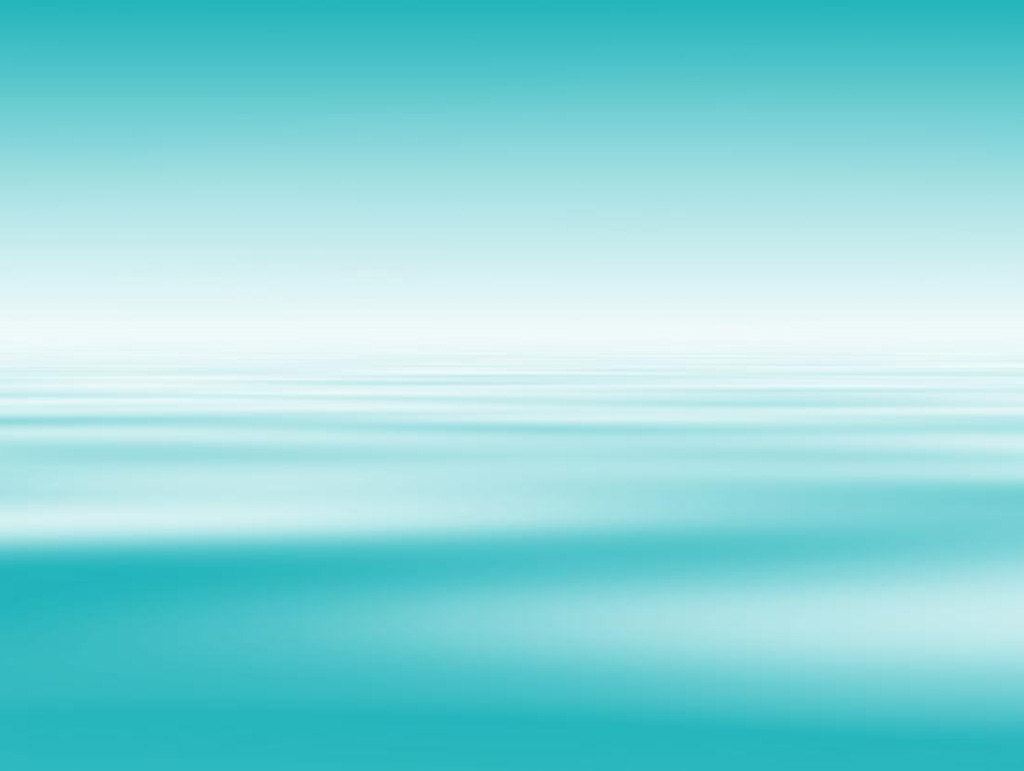 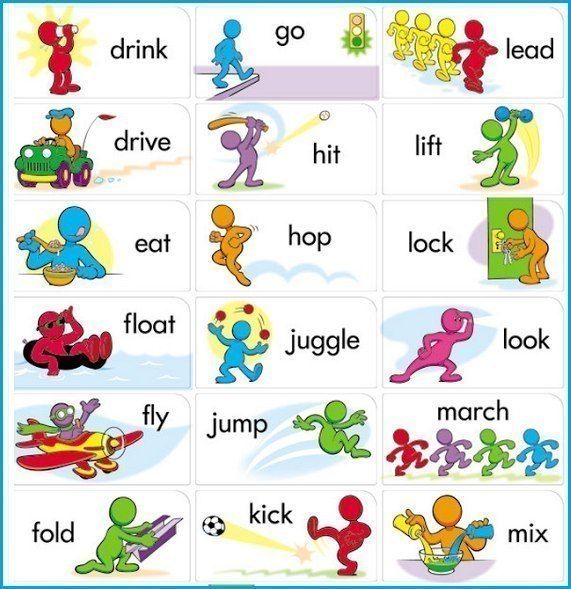 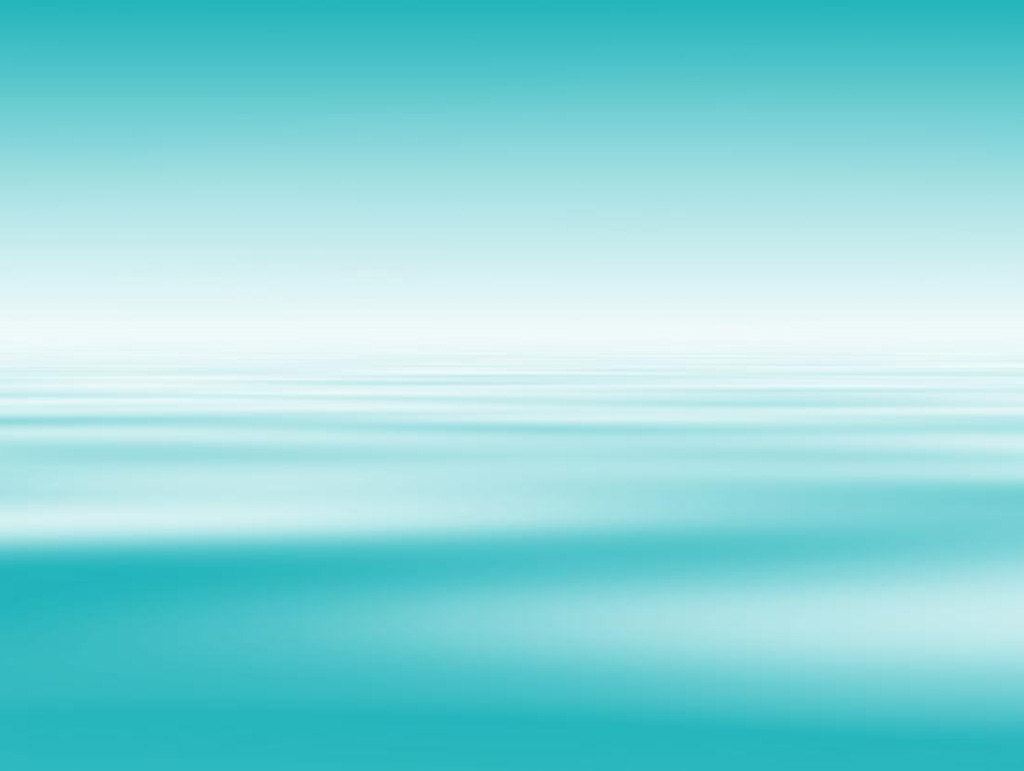 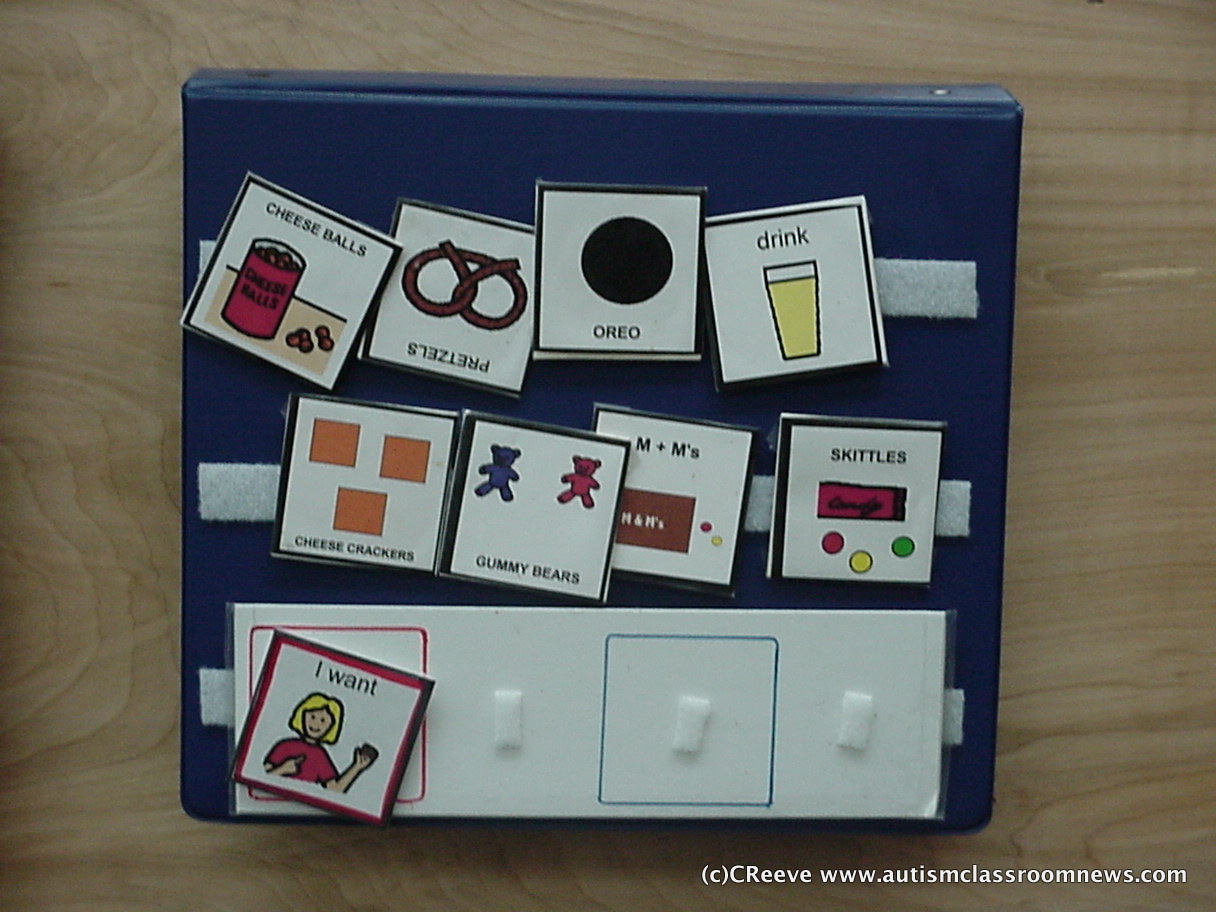 Спасибо за внимание!
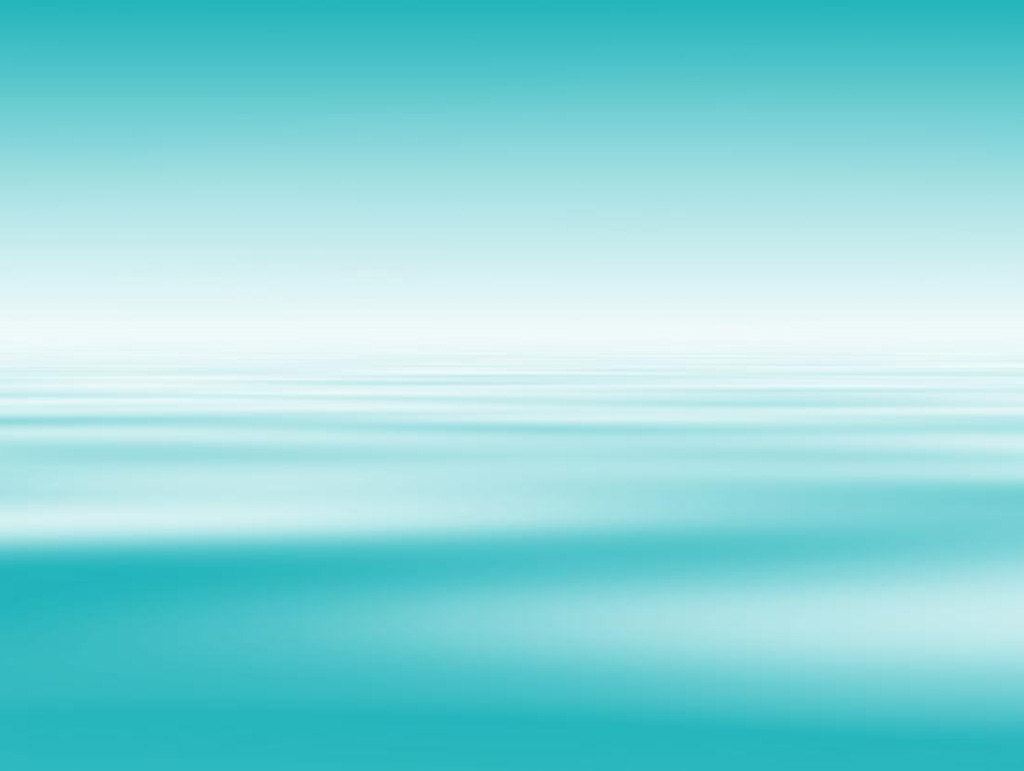 Спасибо за внимание!